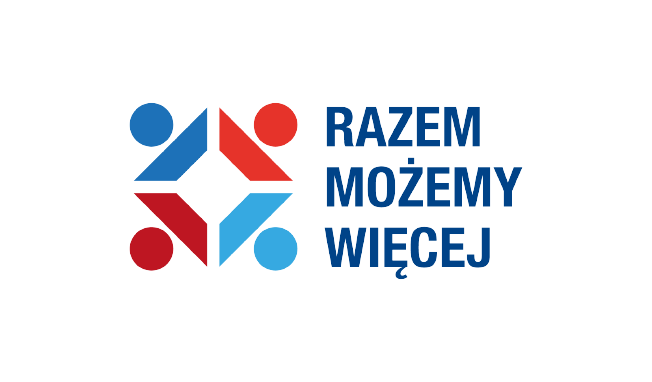 1. Przedstawiamy się.
Piotr Linek
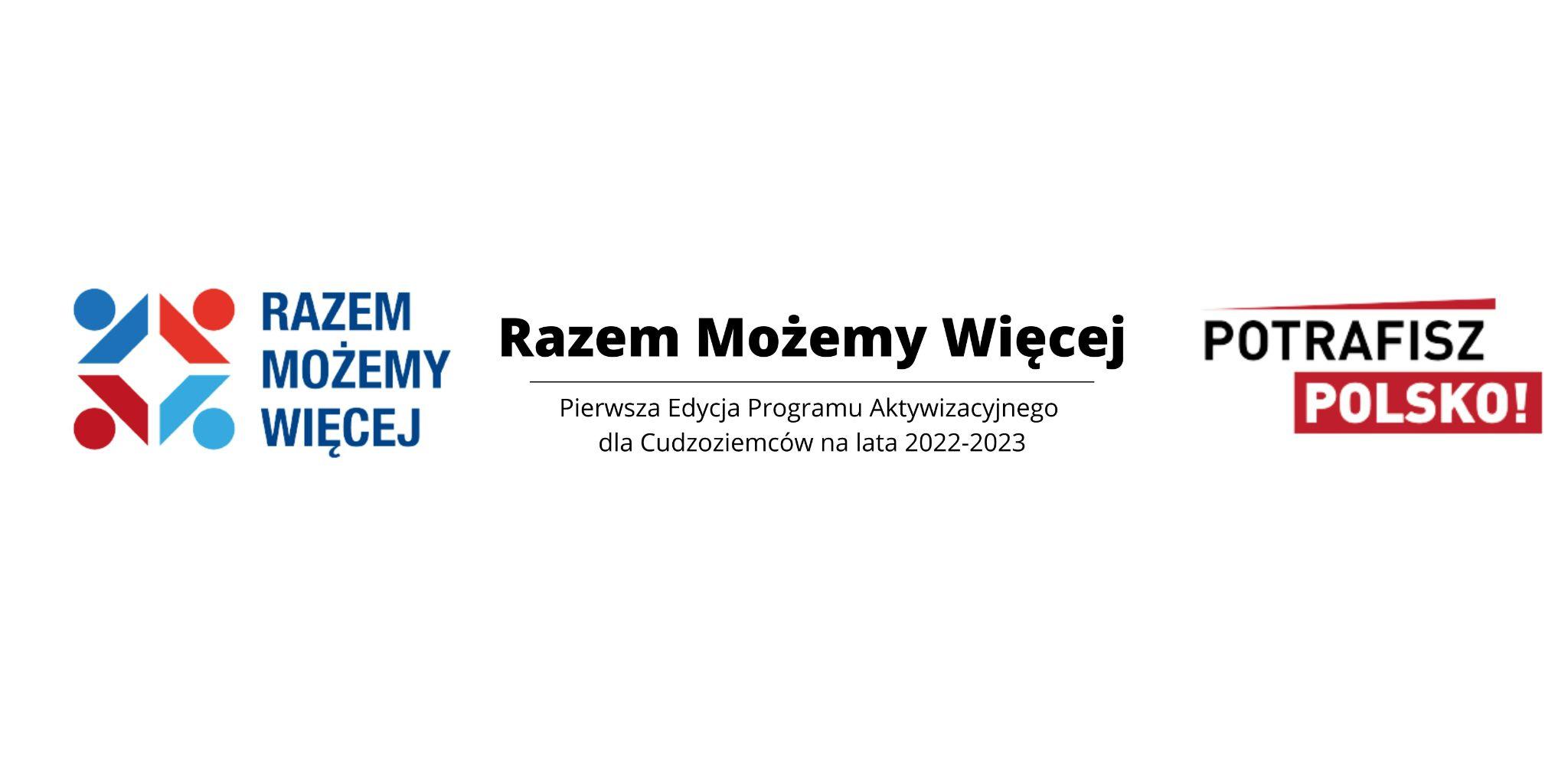 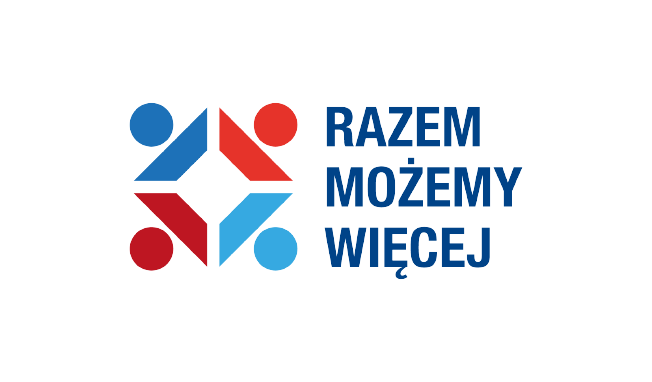 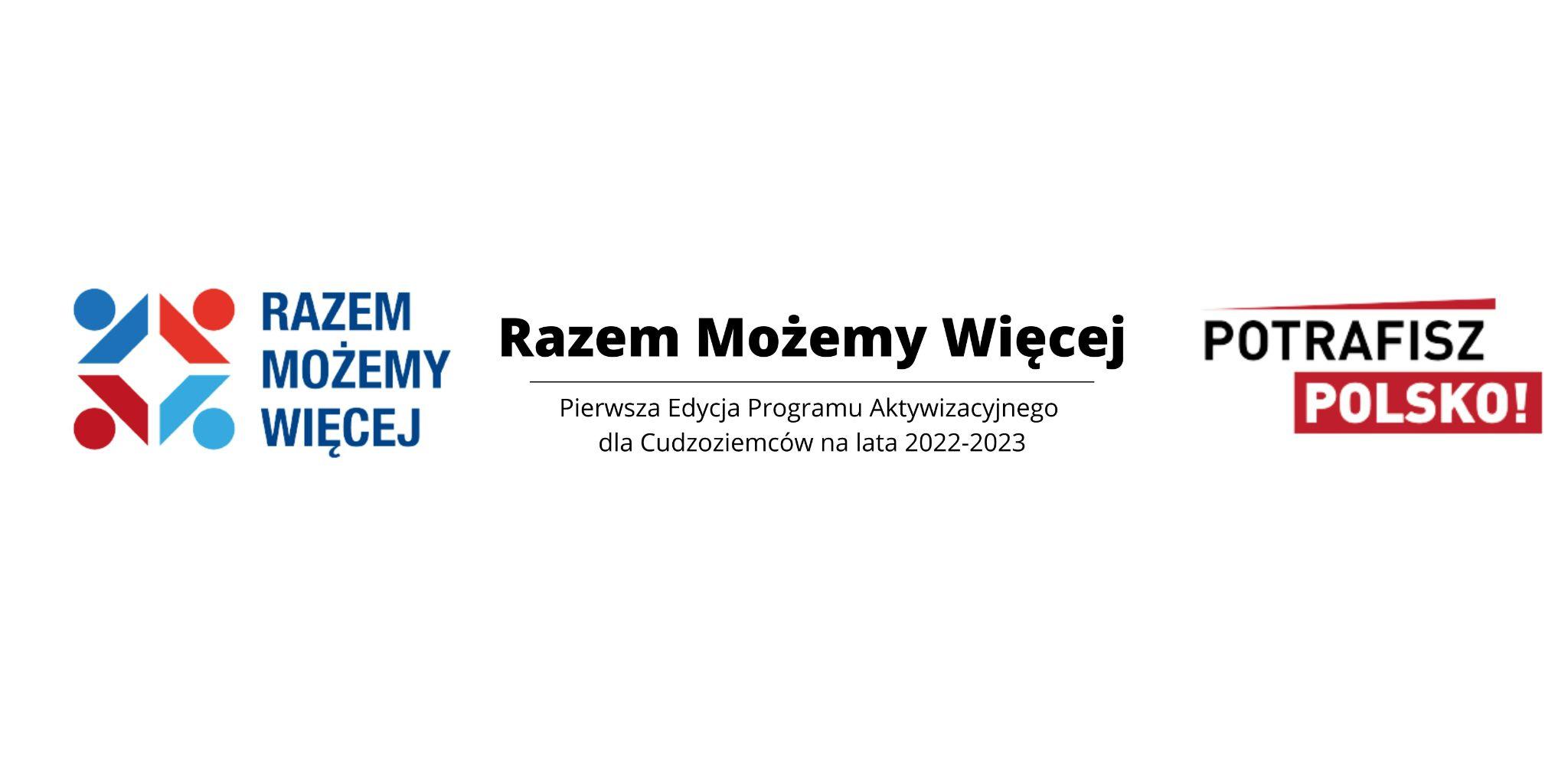 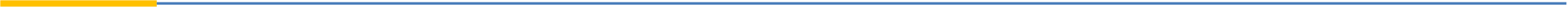 1. Polski alfabet
Samogłoski:
a   e
 i   y
       o  u(ó) 
  ę   ą
Proszę przeczytać: ja – ten – mi – my 
to – tu – tę - są
spółgłoski
k     g
t     d
 p    b 
 f    w
      j   h(ch)

Proszę przeczytać: kto – gra – tam – dam – pal – bal
fala – wola – jest – huta
m   n   ń(ni)l     r    ł
s   ś(si)   sz
		z   ź(zi)   ż(rz)
 c   ć(ci)   cz
      dz dź(dzi) dż
Proszę przeczytać: mama – noc – niania- las – rama – łuk - sto - siano – szkoła – zebra – źle – żaba – coś – cisza – czapka – dzwon – dzień – dżem
2. Podstawowe reguły ortograficzne
Kiedy ó?
dwór – dwory
pokój – pokoje
sposób – sposoby
siódmy – siedem
przód – przedni
Mimo wymiany na o w zakończeniach czasowników:-uję, -ujesz, -uje piszemy u
ja rysuję, ty rysujesz, on rysuje – pomimo rysować

W zakończeniach: -ów, -ówka, -ówna
Kraków
złotówka
młynarzówna
Kiedy rz?
starzec – stary
wierzyć – wiara
rowerzysta – rower
w zakończeniach: -arz, -erz, -mistrz
księgarz
rycerz
zegarmistrz
po spółgłoskach: b, p, d, t, g, k, ch, j, w
brzuch
przyroda
drzemać
trzymać
grzbiet
krzew
chrzan
spojrzeć
wrzesień
niektóre wyjątki: pszczoła, kształt, pszenica, wszystko, zawsze
3. Polski akcent
Proszę posłuchać, powtórzyć za prowadzącym i zaznaczyć sylabę akcentowaną.
Pol – ska
U – kra – i – na
E – u – ro – pa
szko – ła 
te – le – fon 
sa – mo – chód
kom – pu – ter
spor – to – wiec 
Na którą sylabę pada akcent w języku polskim?
4. Na powitanie:
- cześć (nieoficjalne)
- witaj (nieoficjalne)
- dzień dobry (oficjalne)
- dobry wieczór (oficjalne)
- witam (oficjalne)

5. Na pożegnanie:
- cześć (nieoficjalne)
- na razie (nieoficjalne)
- do widzenia (oficjalne)
- dobranoc (oficjalne)
6. Jak się nazywasz? Jak się pan/pani nazywa?
Proszę przeczytać w parach poniższe dialogi w formie nieoficjalnej. 
1) - Cześć, nazywam się Adam.
- Miło mi, jestem Ewa. 
- Mnie również jest miło.
2) - Cześć, mam na imię Aleksander.
- Olga, miło mi.
- Mnie również.
Proszę przeczytać w parach poniższe dialogi w formie oficjalnej.
3) - Dzień dobry, nazywam się Jan Kowalski.- Dzień dobry, Anna Nowicka.
- Bardzo mi miło.
 - I mnie jest miło.

4) - Dzień dobry.
- Witam, nazywam się Paweł Szymański. A pan?
- Piotr Woźniak. Bardzo się cieszę, że pana poznałem.
- Ja również się cieszę.
7. Proszę przedstawić się sobie w parach, zapisując i odczytując dialogi, najpierw w formie nieoficjalnej, następnie oficjalnej.
8. Zaimki osobowe:
liczba pojedyncza: 
ja
ty
on/ona
liczba mnoga:
my
wy
oni/one
9. Jak się masz? Jak on/ona, pan/pani się ma? Jak się czujesz? Jak on/ona, pan/pani się czuje?
dobrze 
bardzo dobrze  
świetnie  
tak sobie 
źle 
bardzo źle 
fatalnie
nastrój/ samopoczucie
On ma dobre samopoczucie/ ma dobry nastrój/ jest w dobrym nastroju.
On ma bardzo złe samopoczucie/ ma bardzo zły nastrój/ jest w bardzo złym nastroju. 

Nazwij samopoczucie/ nastrój swojego kolegi/koleżanki z ławki.
Uzupełnij dialogi
a) – Dobry wieczór.
- Witam. Jak się pan nazywa?
- Nazywam ……… Paweł Szymański, a pani?
- ………. na imię Barbara. Nazywam się Nowicka.
- Bardzo mi ………………………….
b) – Dzień dobry.- Dzień dobry. Jak ma   ………………… na imię?- Maria. A jak ma pan ………………..?- …………….. na imię Piotr. 
Proszę przeczytać w parach uzupełnione dialogi
10. Liczebniki
0 – zero          11 - jedenaście
1 – jeden          12 - dwanaście
2 – dwa           13 - trzynaście
3 – trzy           14 - czternaście
4 – cztery          15 - piętnaście
5 – pięć          16 - szesnaście
6 – sześć          17 - siedemnaście
7 – siedem          18 - osiemnaście
8 – osiem          19 - dziewiętnaście
9 – dziewięć           20 - dwadzieścia
10 – dziesięć           21 – dwadzieścia jeden
Ile to jest?
4 + 2 =
3 + 7 =
8 – 5 =
9 + 11 = 
15 – 7 = 
6 + 6 =
17 – 8 =
9 + 4 =
17 – 1 =
21 – 2 =
30          trzydzieści
40          czterdzieści
50          pięćdziesiąt
60          sześćdziesiąt
70          siedemdziesiąt 
80             osiemdziesiąt
90           dziewięćdziesiąt
95           dziewięćdziesiąt pięć
Ile to jest?
30 + 25 =
43 + 22 =
97 – 55 =
54 – 6 =
23 + 76 =
44 – 13 =
61 + 24 =
Obok nazw 10 polskich miast zaznaczono rok ich powstania. Uporządkuj je od najstarszego, następnie odczytaj nazwę miasta wraz z liczebnikiem od 1 do 10.
Zamość 1580       Lublin 1317
Kraków 1257                           Warszawa 1300 
Gniezno 1238       Poznań 1320       Toruń 1228
Zakopane 1578       Rzeszów 1354
Częstochowa 1377
Przeczytaj dialog z kolegą /koleżanką z ławki.
- Cześć Zosiu, może pójdziemy do kina?- Witaj Pawle, chętnie! A co grają?
 - „Władcę pierścieni”.
- Świetnie! Na którą godzinę?
- Właśnie nie wiem. Muszę to sprawdzić. Jeśli podyktujesz mi numer telefonu do kasy kina, zapytam i zarezerwuję dwa bilety.
- Chwileczkę, już szukam. O! mam, 0 84 639 28 29
- Dziękuję, już dzwonię.
Zapytaj kolegę/koleżankę w ławce o nr telefonu, adres zamieszkania oraz wiek
- Jaki jest twój numer telefonu?
- …………………………………………………
- Jaki jest twój adres zamieszkania?
- ……………………………………………..
- Ile masz lat?
- …………………………………………………
11. Skąd on/ona jest?
1. Paul mieszka w Nowym Jorku.
On jest z ……………………………..
2. Pierre mieszka w Paryżu.
On jest z …………………………..
3. Anastazja mieszka w Łucku.
Ona jest z ……………………….
4. Luca mieszka w Rzymie.
On jest z ……………………….
5. Kazu mieszka w Tokio.
On jest z ………………………
6. Pedro mieszka w Madrycie.On jest z …………………………….
7. Astrid mieszka w Berlinie.
Ona jest z ………………………….
8. Betty mieszka w Nowym Jorku.
Ona jest z …………………………..
9. Barbara mieszka w Warszawie.
Ona jest z ……………………………
10. Petra mieszka w Pradze.
Ona jest z …………………………..
Skąd on jest?
1. Robert Lewandowski 				a. Francja
2. Taras Szewczenko					b. Włochy
3. Tomasz Mann	      					c. Hiszpania
4. Umberto Eco						d. Ukraina
5. Czesław Miłosz					e. Polska
6. Pedro Almodovar					 f. Stany Zjednoczone
7. Władymir  Kliczko					 g. Czechy
8. Brad Pitt							 h. Niemcy
9. Louis de Funès
10. Jarosław Haszek
Proszę zapytać kolegę/koleżankę, a następnie odpowiedzieć na jego/jej pytania.
Skąd jesteś?
Jestem z ……………….
W jakim mieście mieszkasz?
…………………………..
Skąd jest twój kolega?
On jest z ……………………….
Gdzie mieszka?
On mieszka …………………….
12. Odmiana czasowników: być, mieć
Uzupełnij brakujące formy.
być
ja jestem
ty ………….
on/ona/ono jest
my jesteśmy
wy jesteście
oni/one…………..
mieć
ja mam
ty ……….
on/ona/ono ………….
my mamy
wy ……………
oni/one mają
Wykorzystując słownictwo i wiadomości z dzisiejszych zajęć , przedstaw kolegę/ koleżankę z ławki.
Wykorzystaj informacje dotyczące imienia, wieku, pochodzenia, samopoczucia, adresu zamieszkania, numeru telefonu itp.
………………………………………………………………………………………………………………………………………………………………………………………………………………………………………………………………………………………………………………………………………………………………………………………………………………………………………………………………………………………………………………………………………………